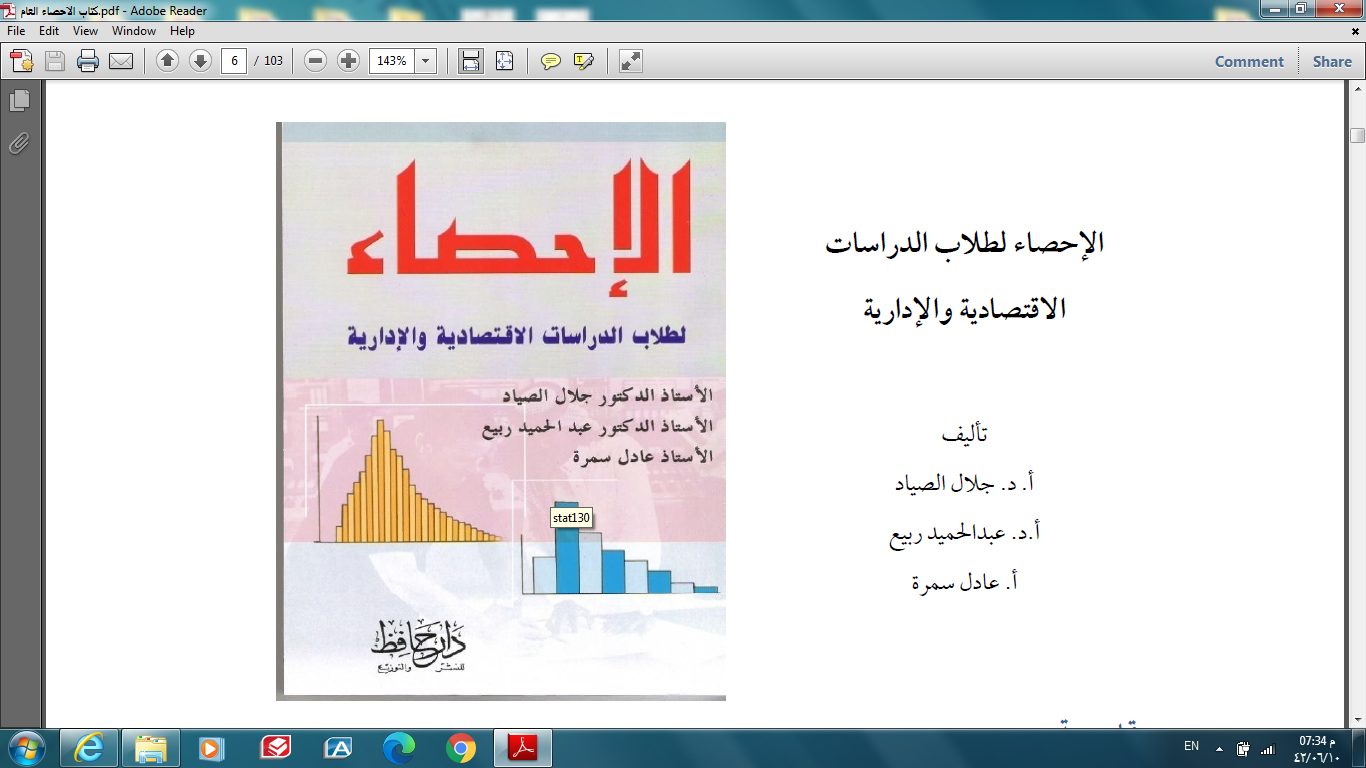 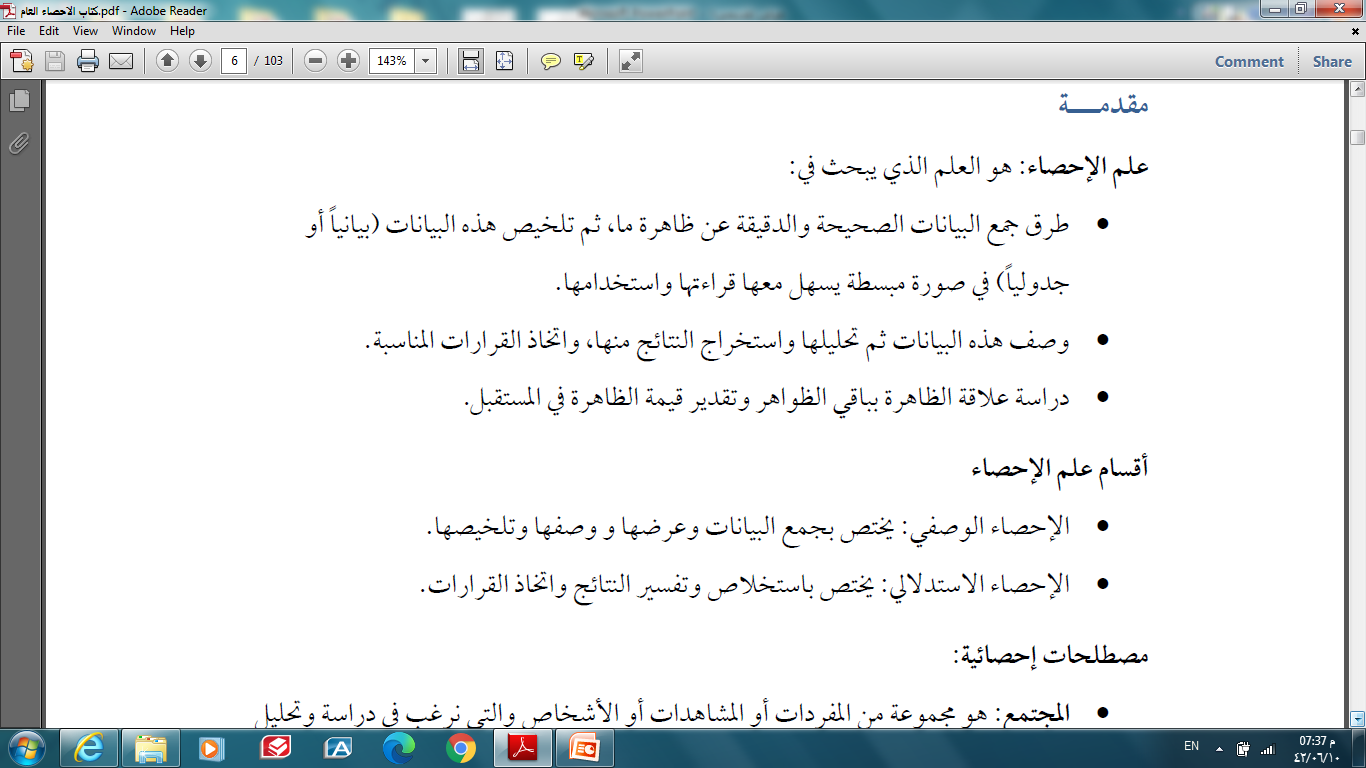 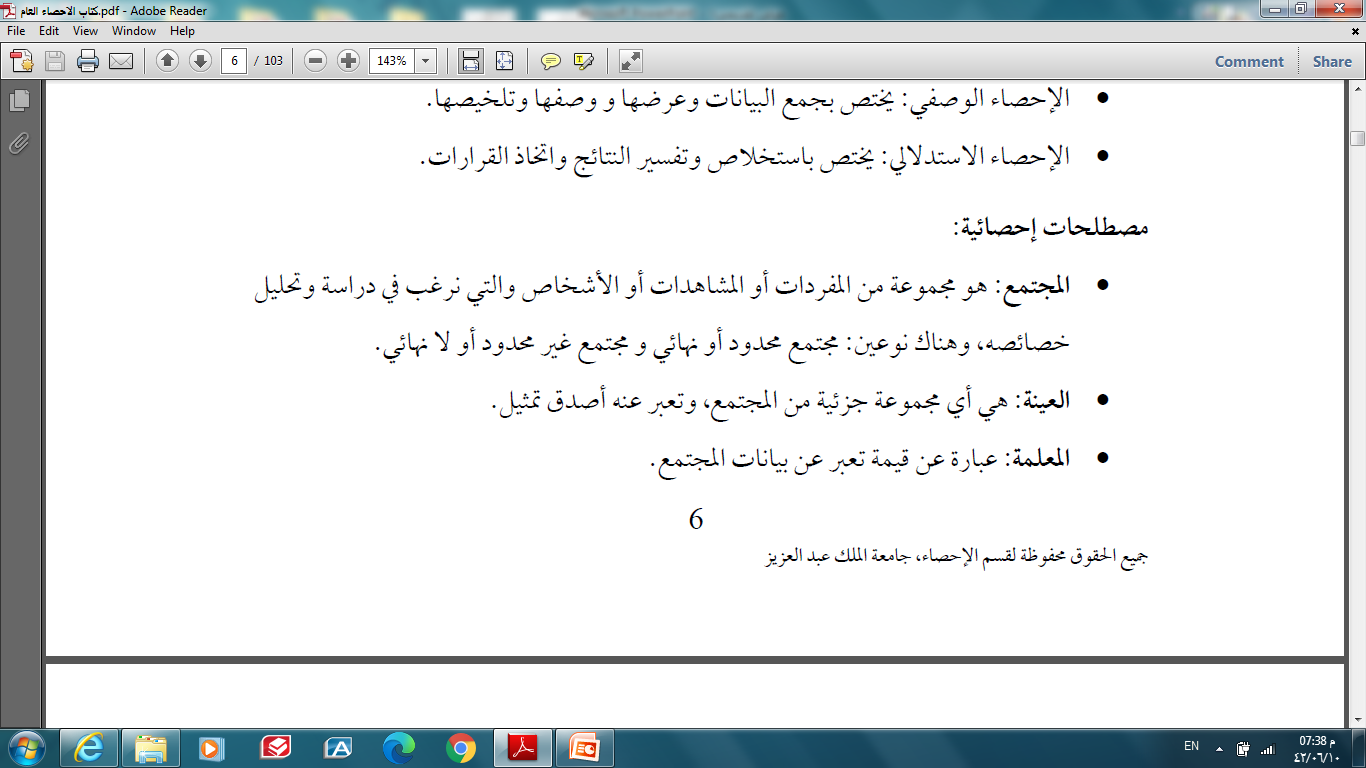 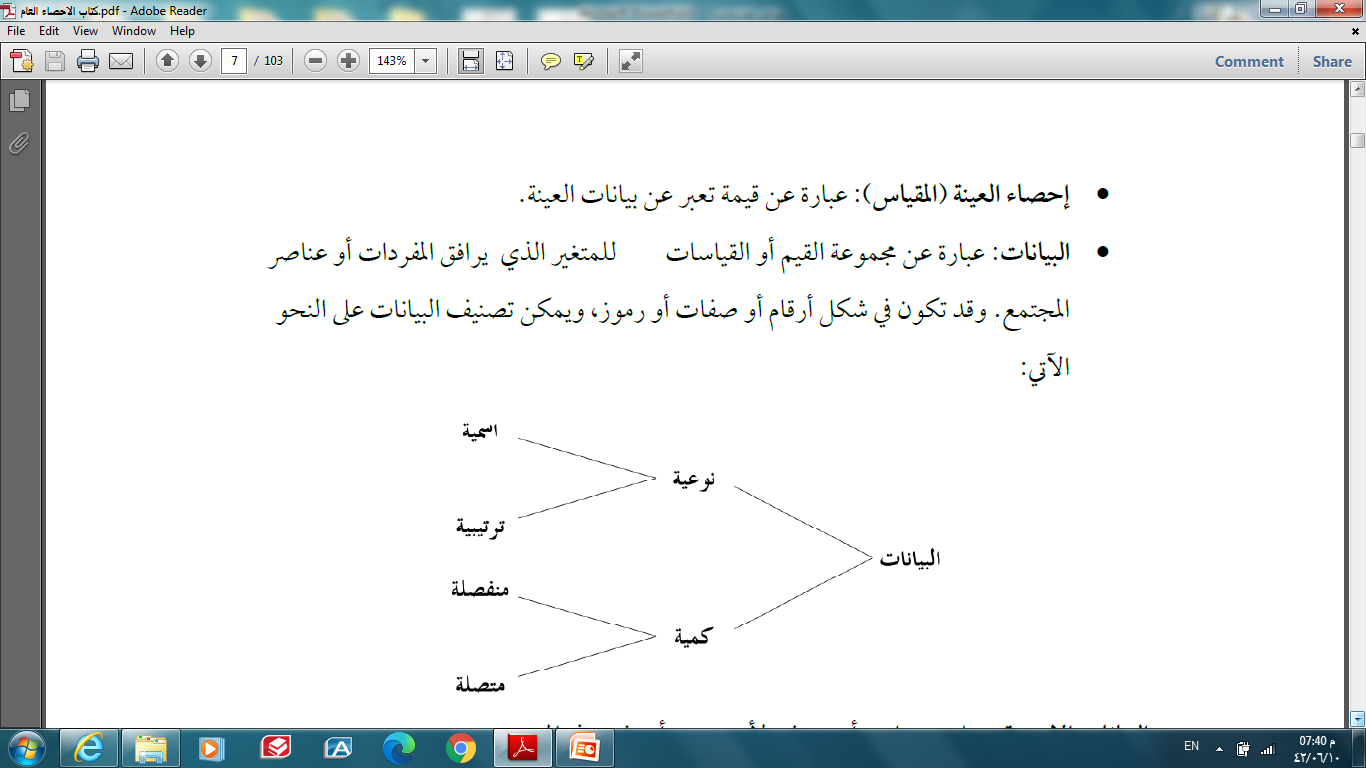 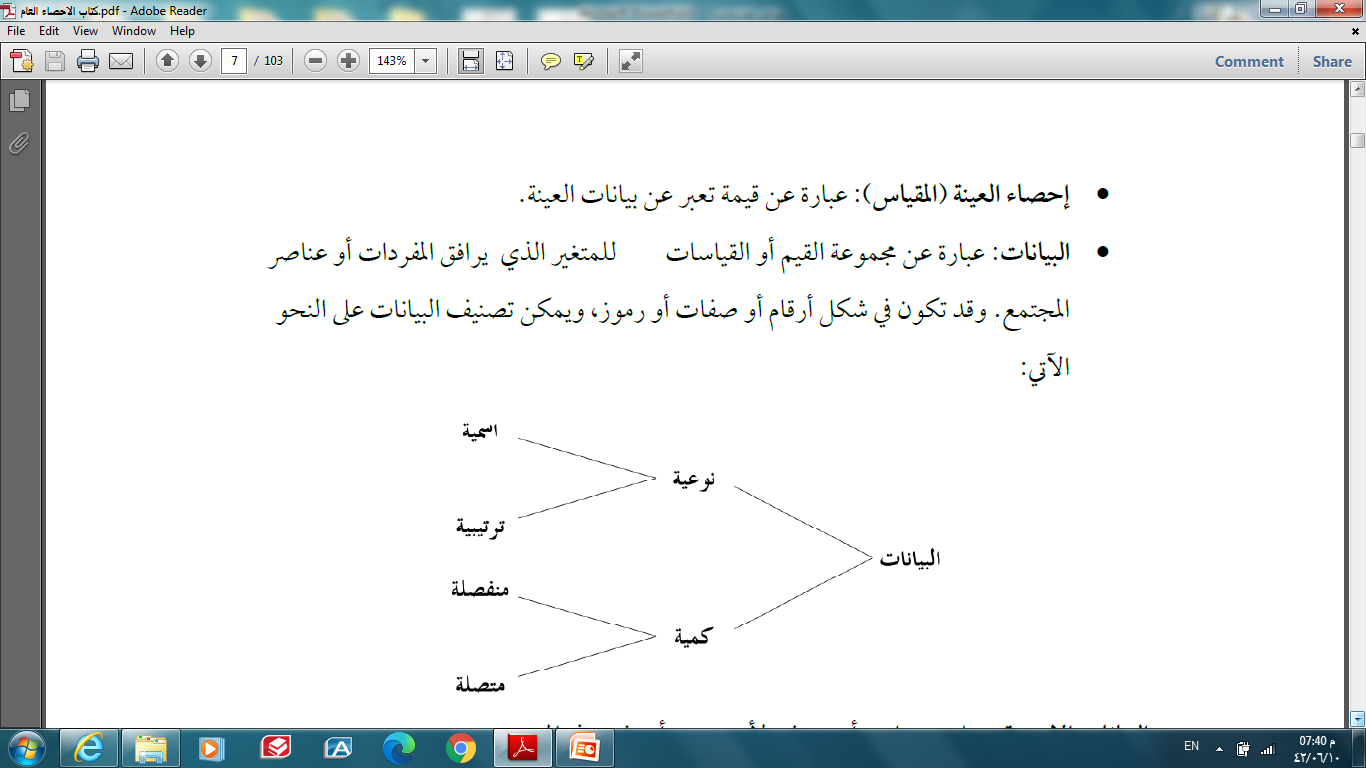 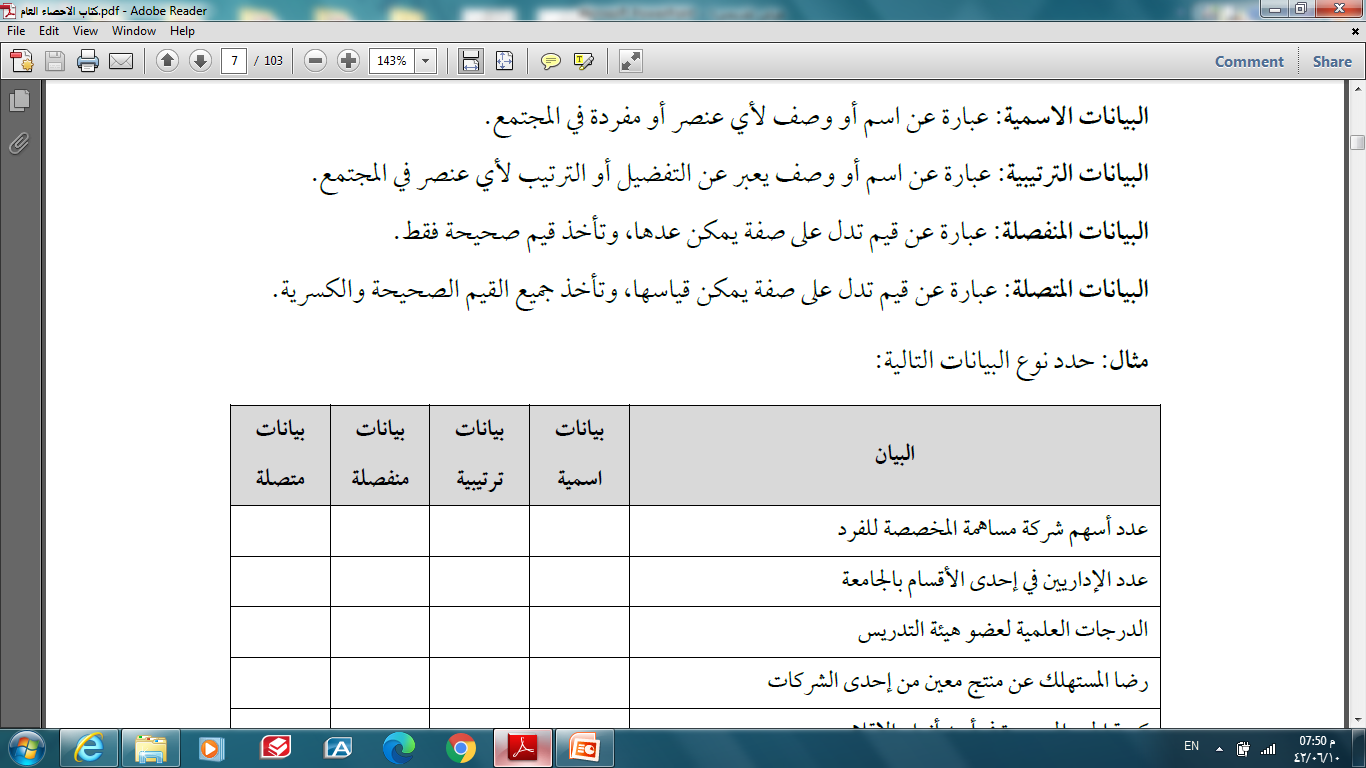 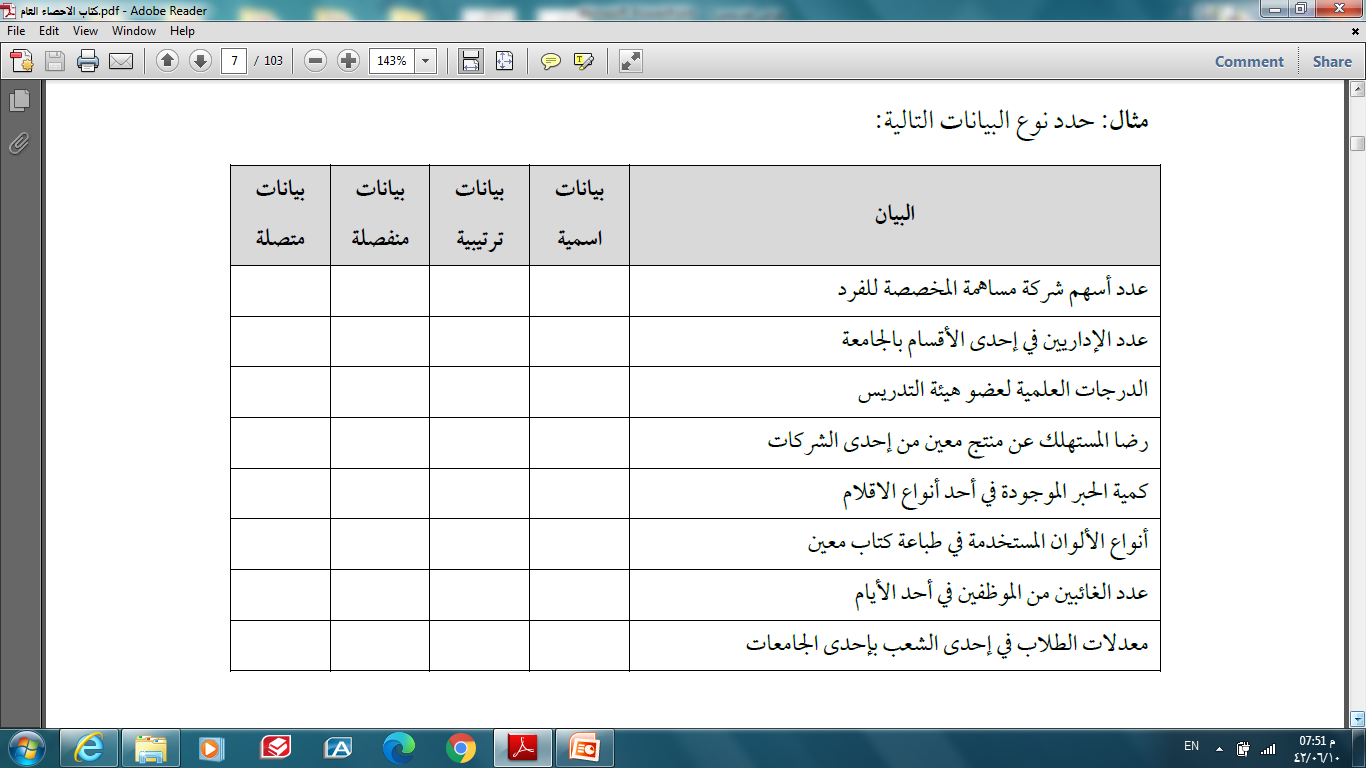 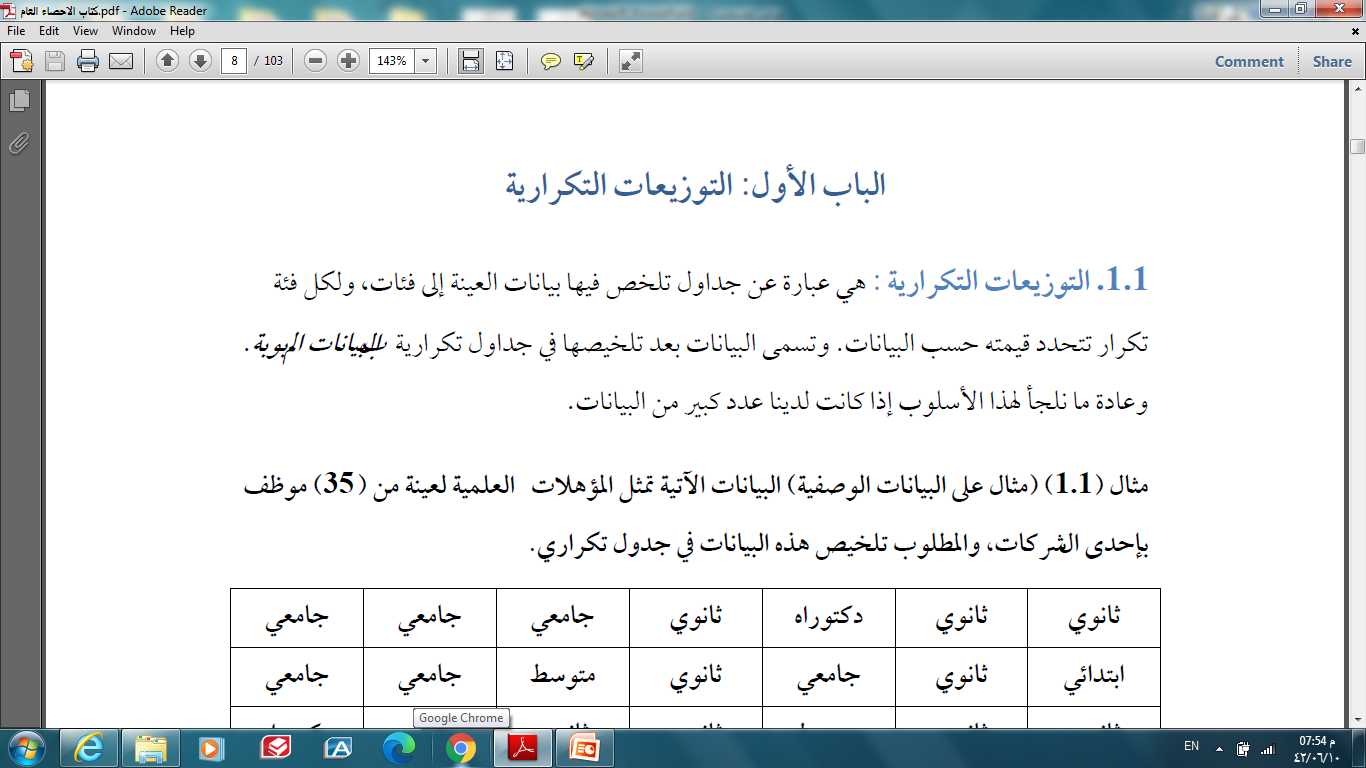 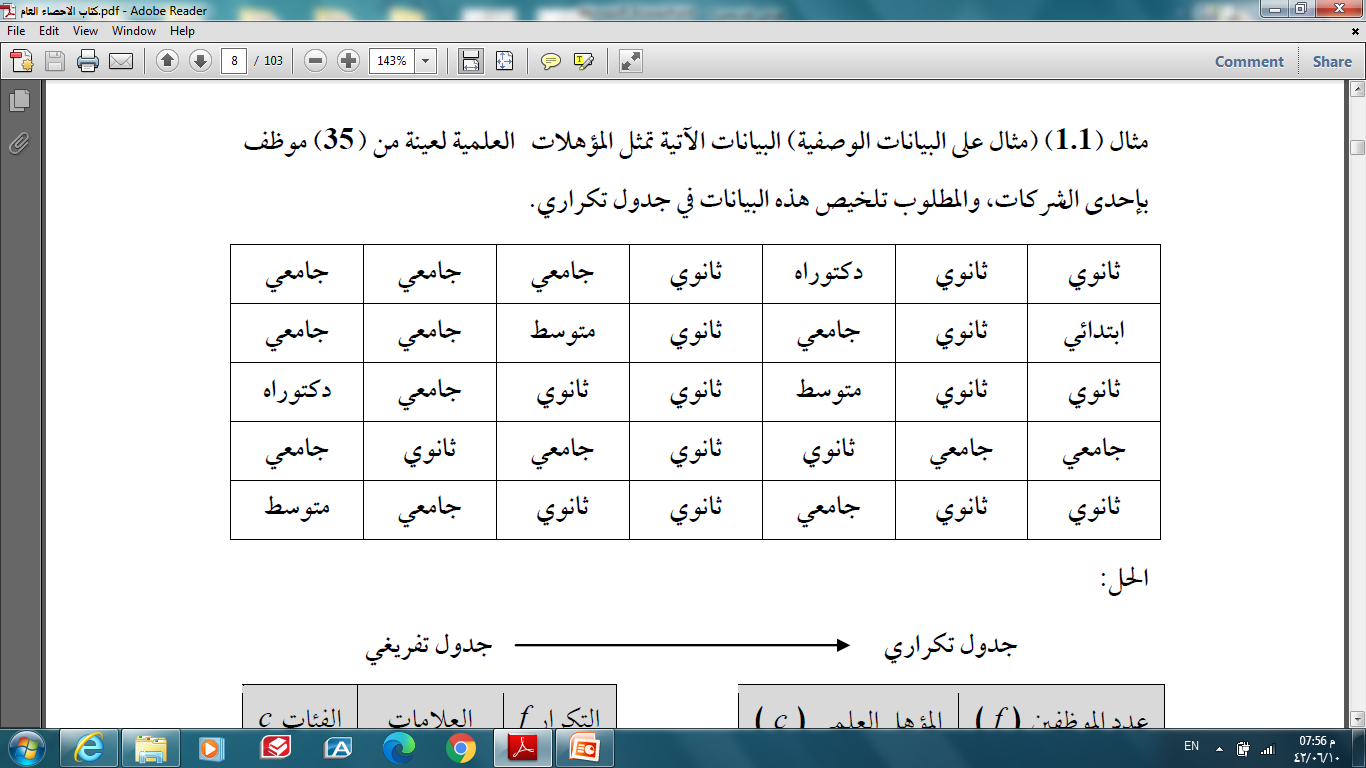 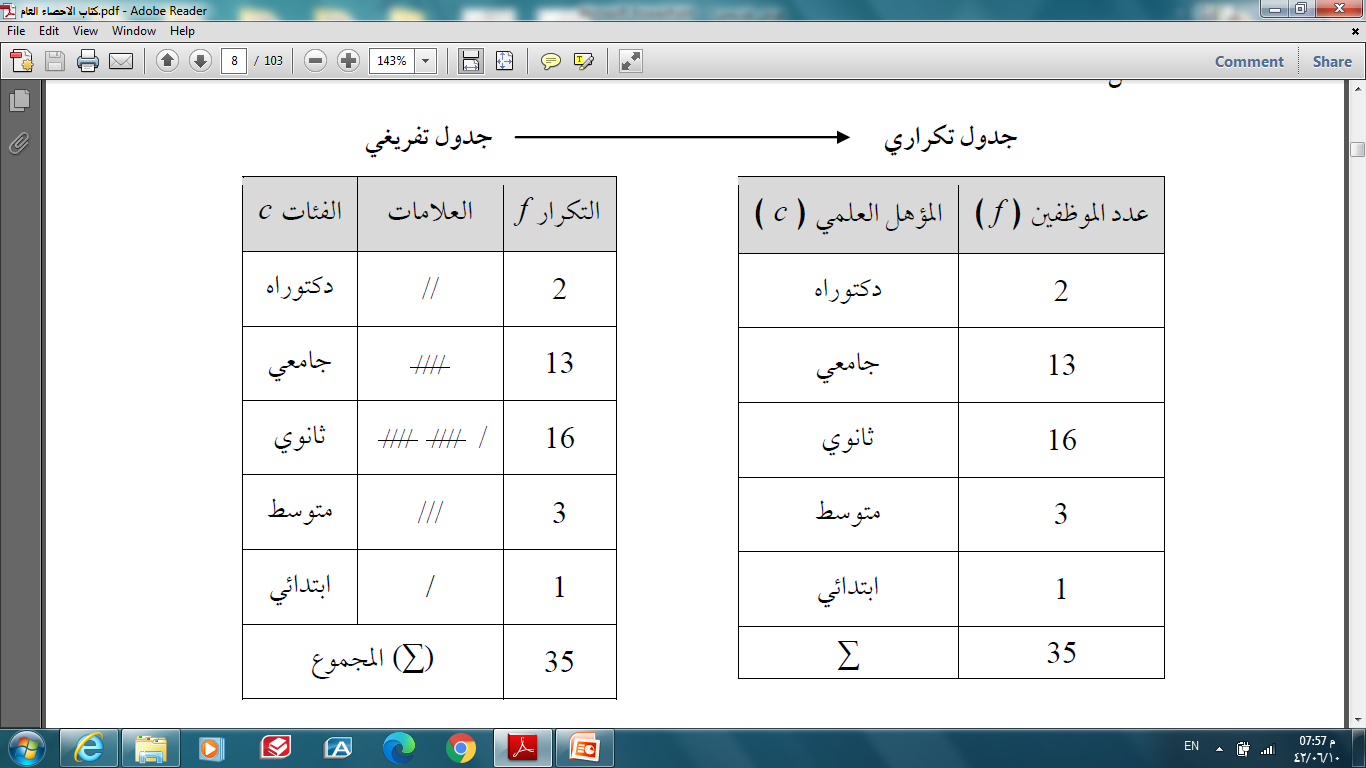 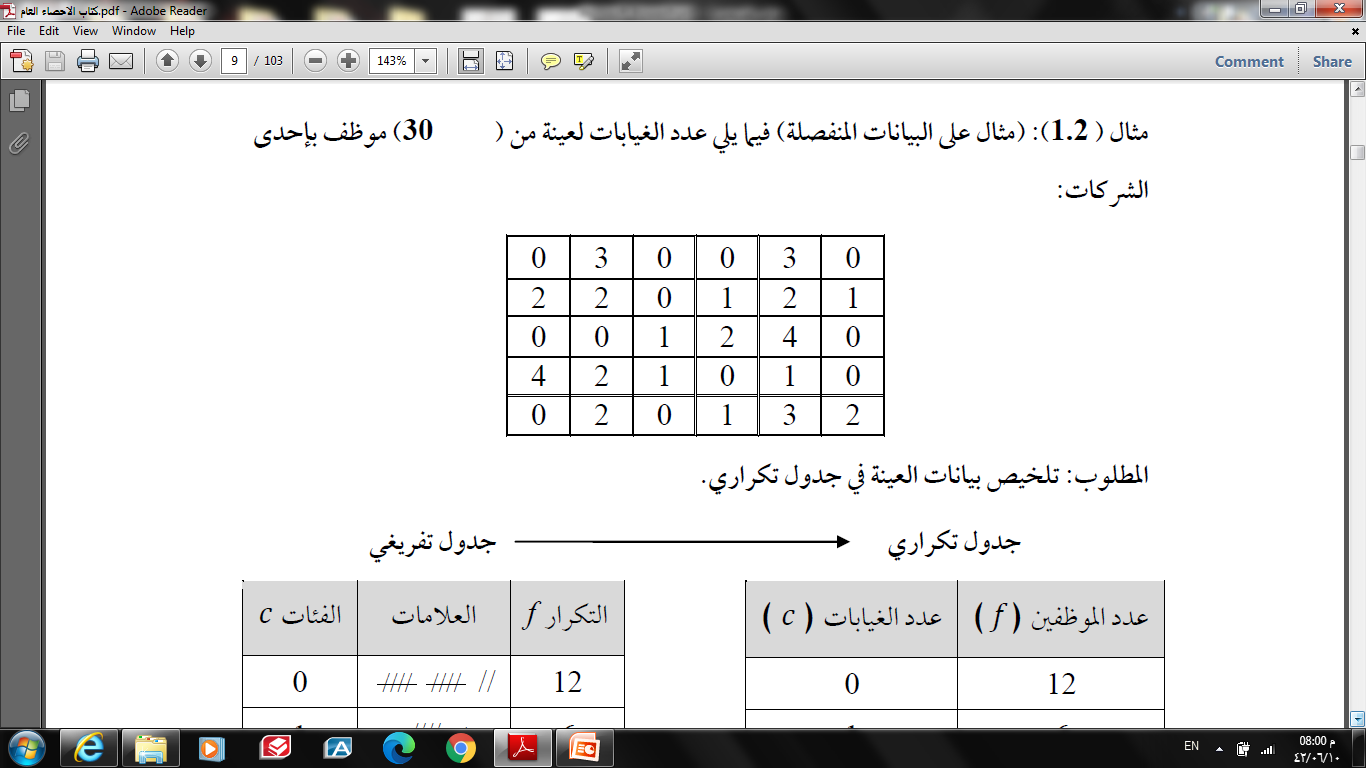 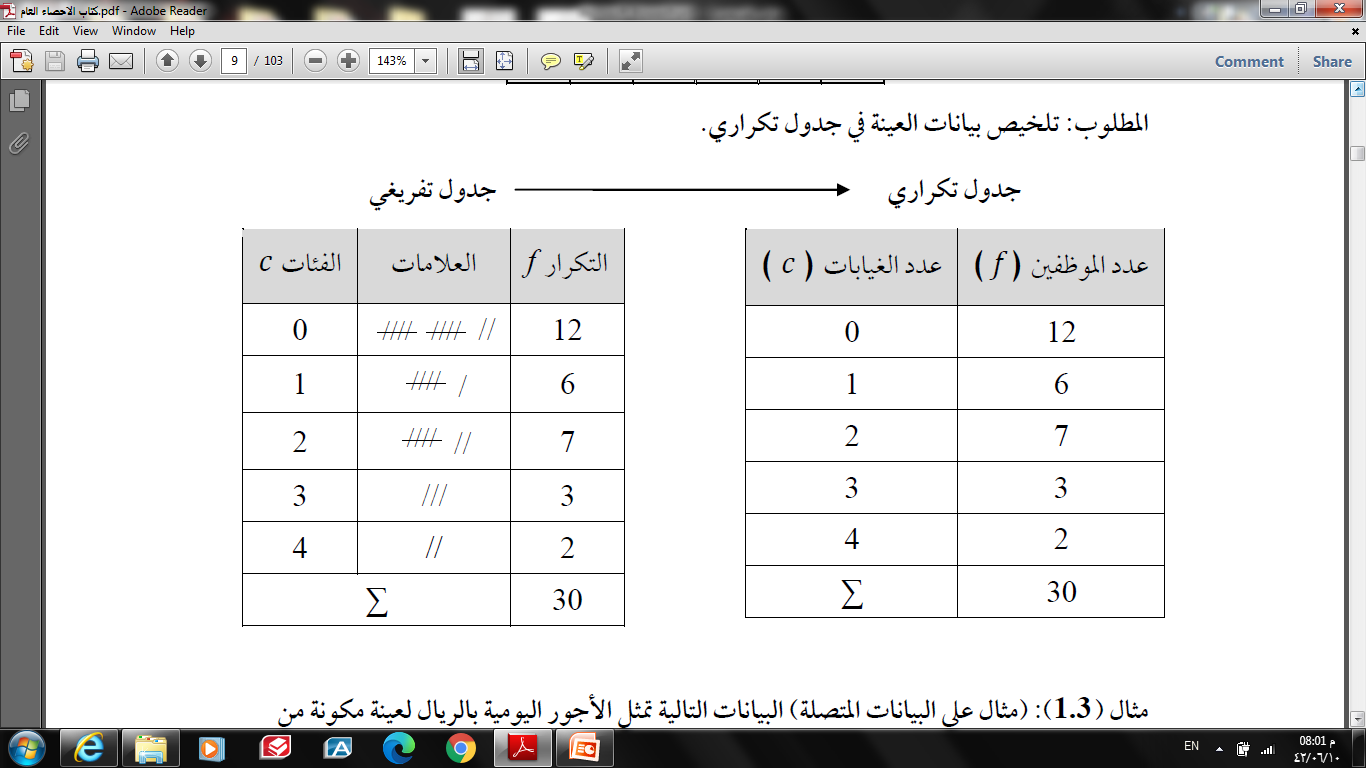 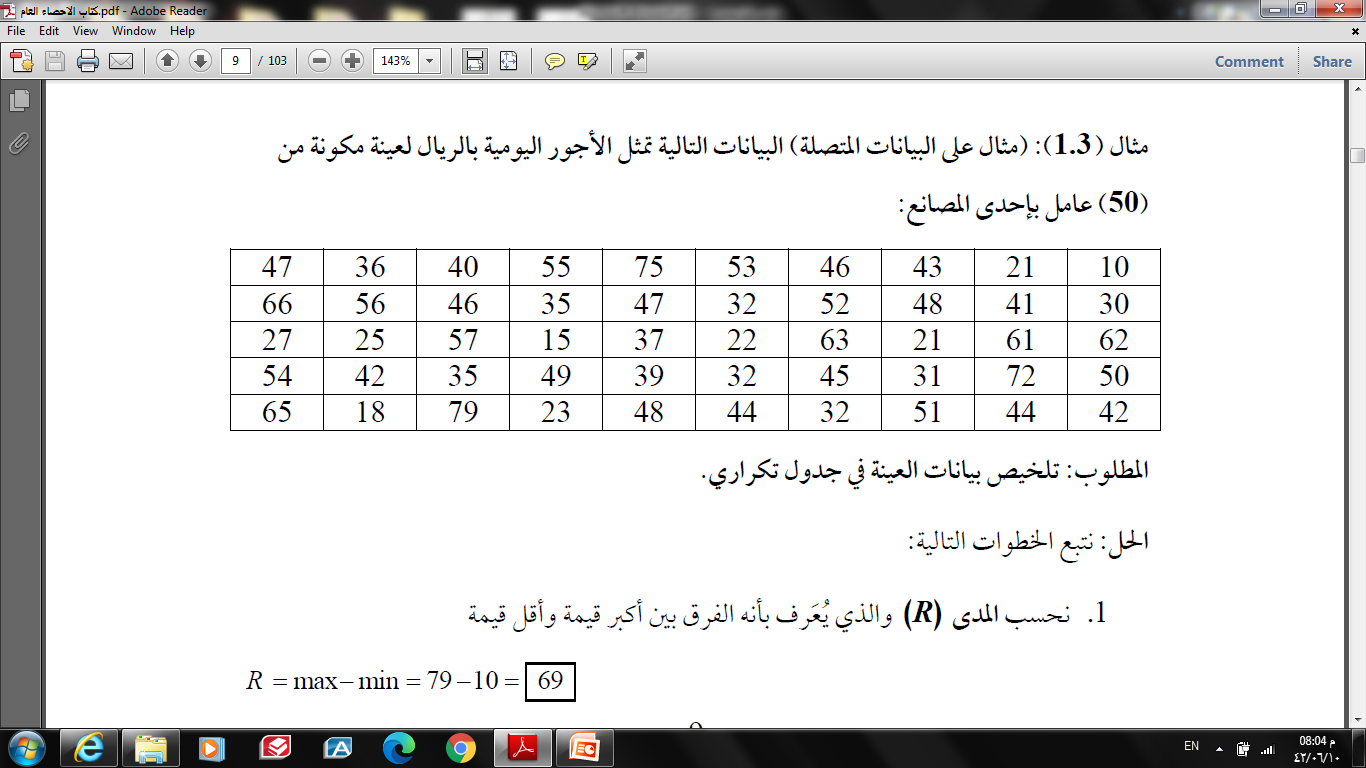 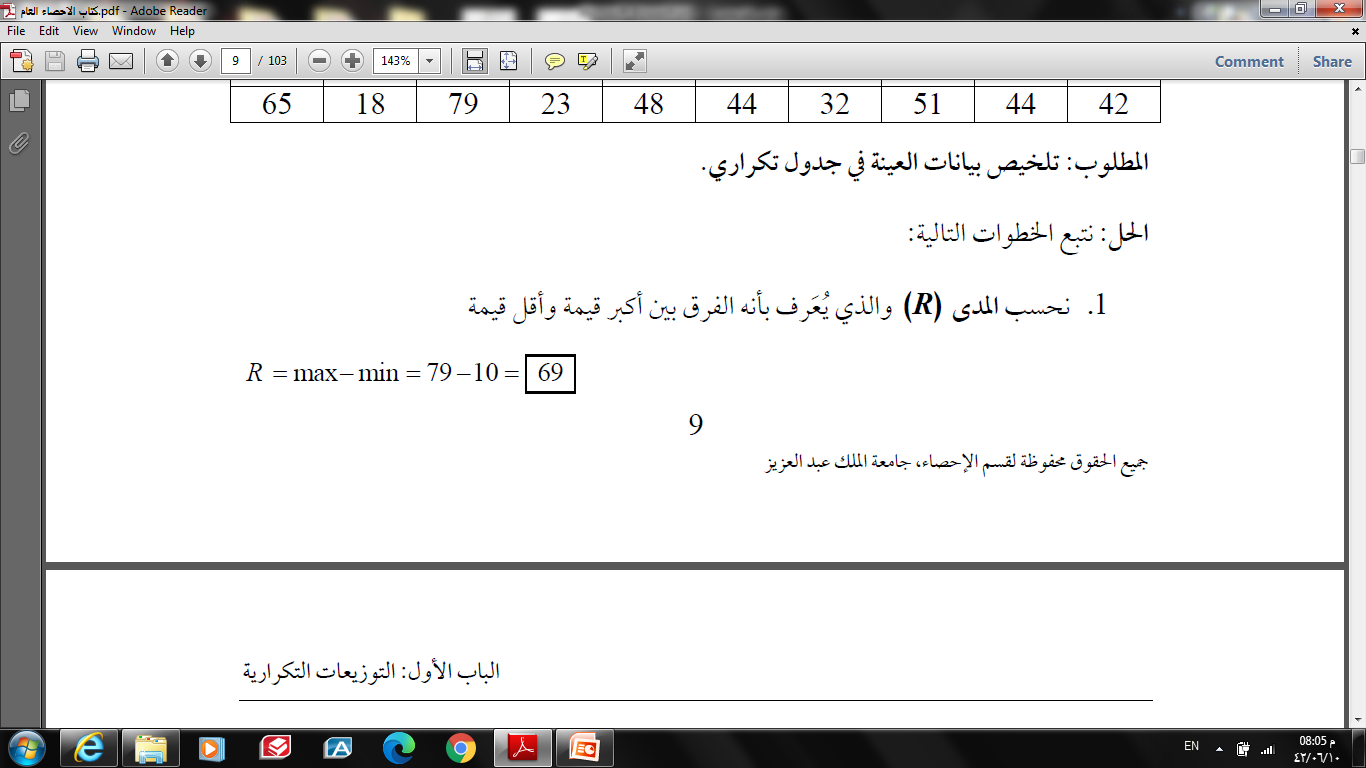 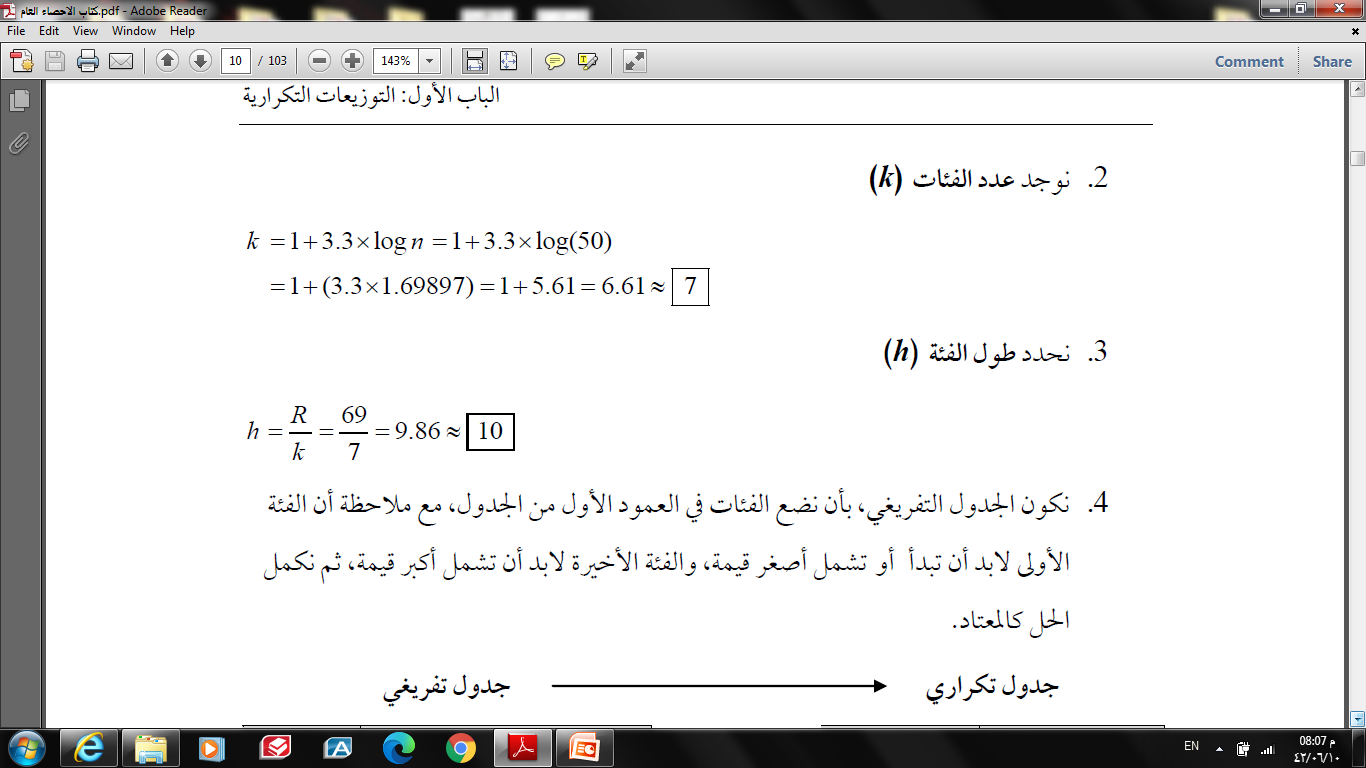 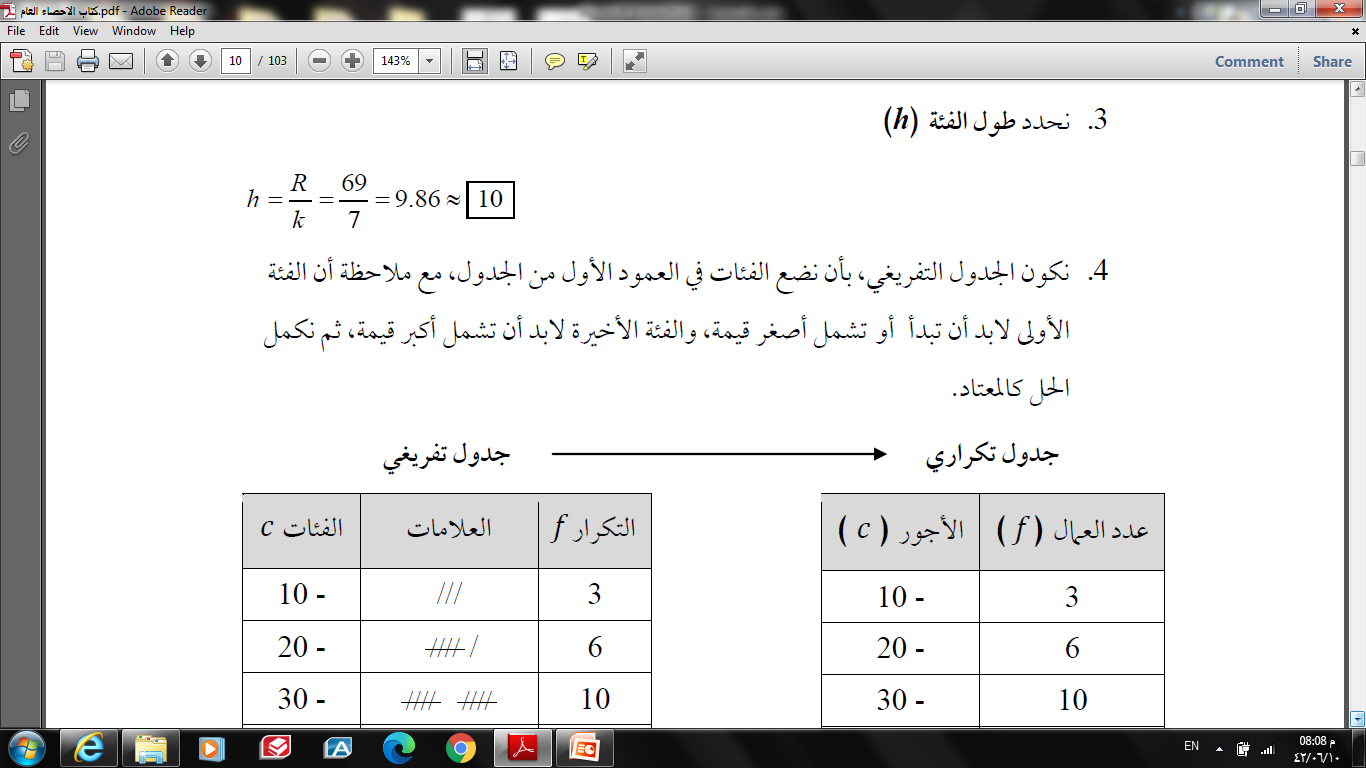 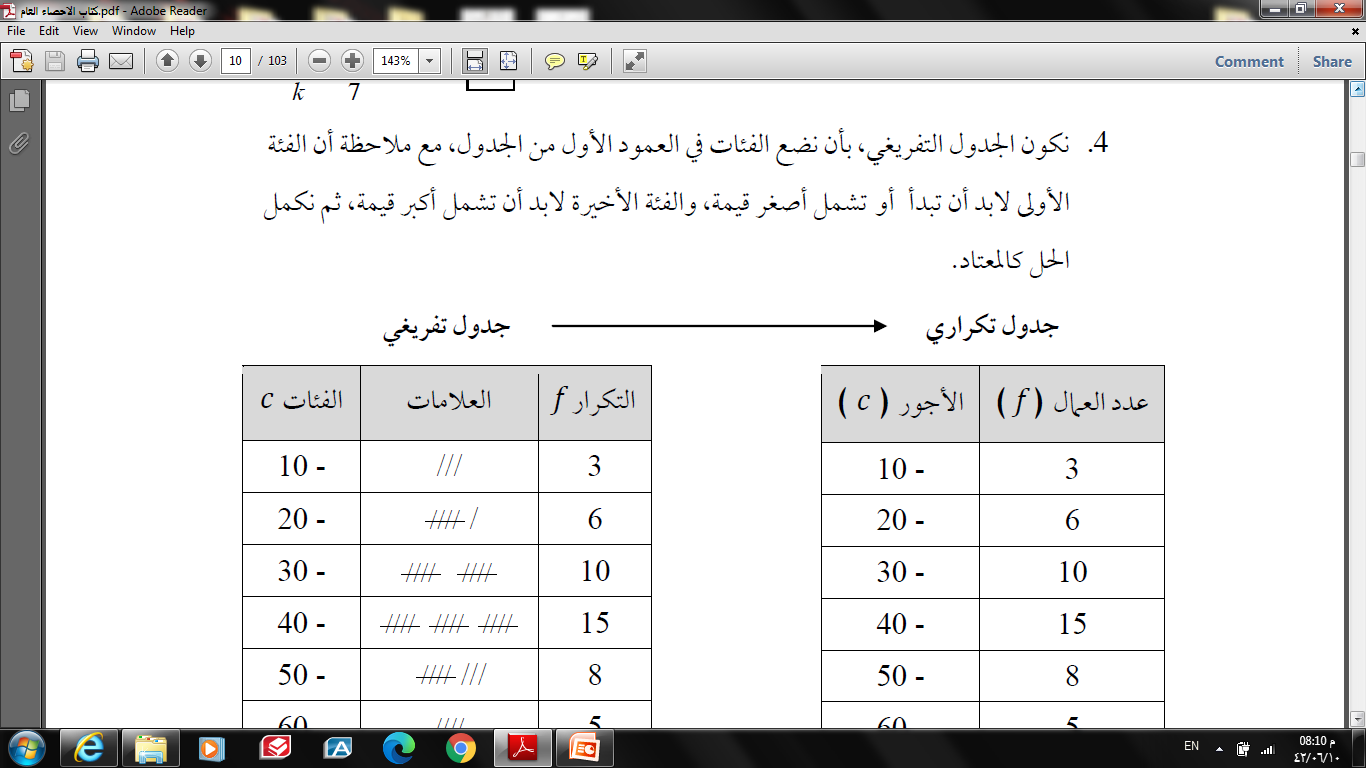 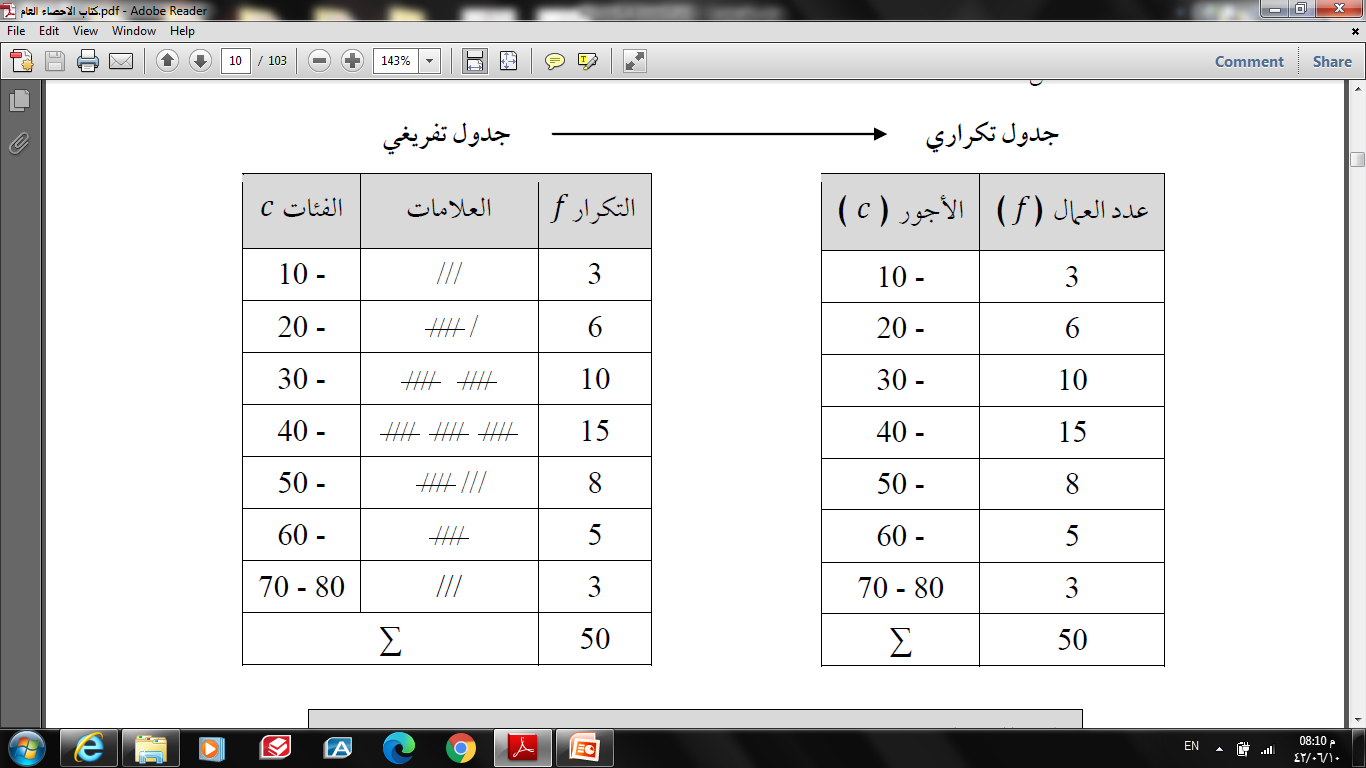 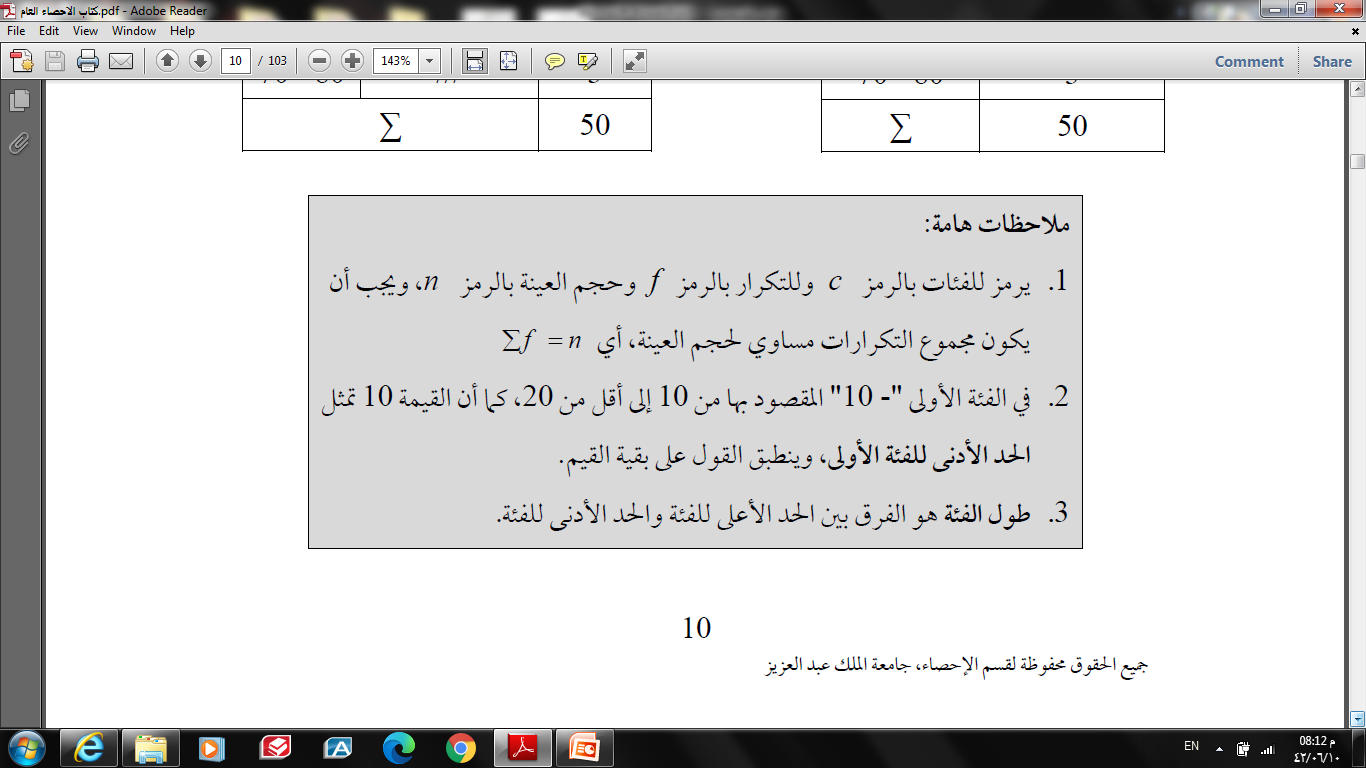 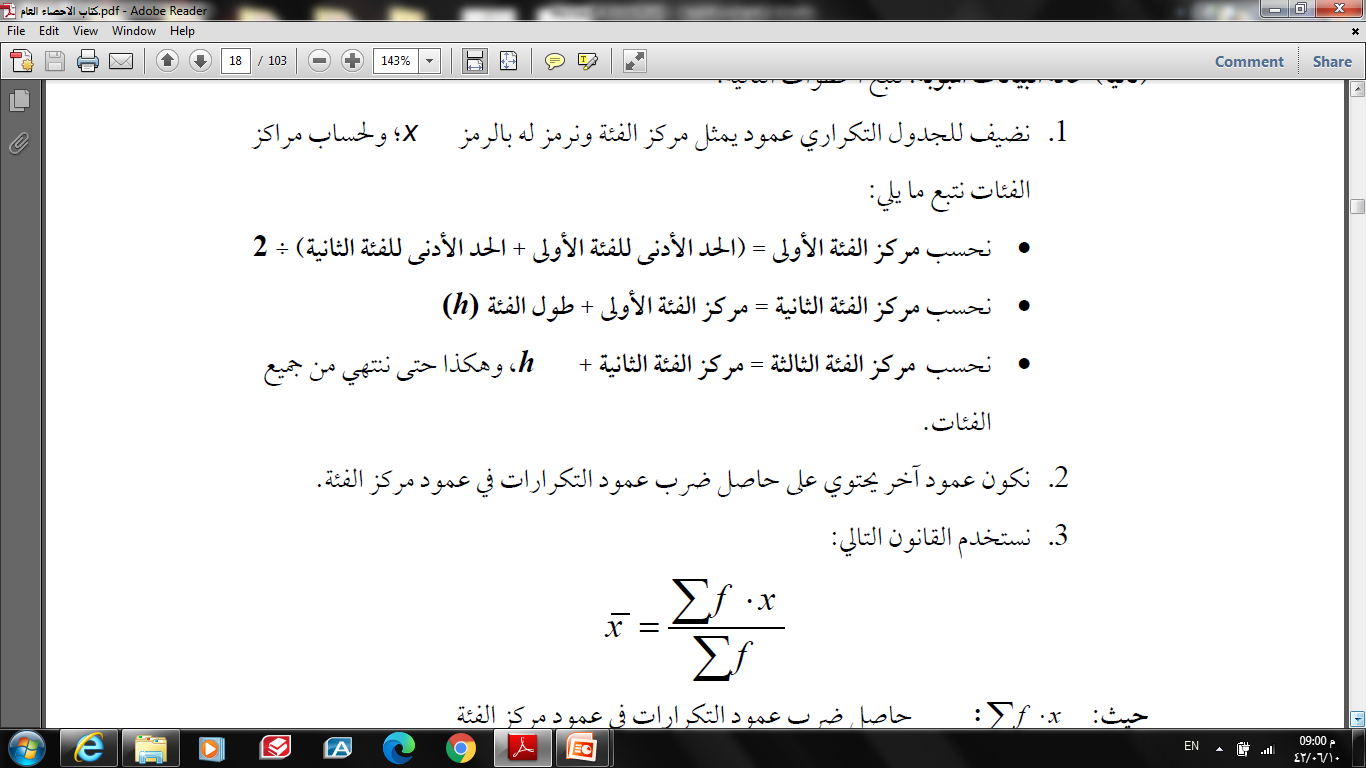 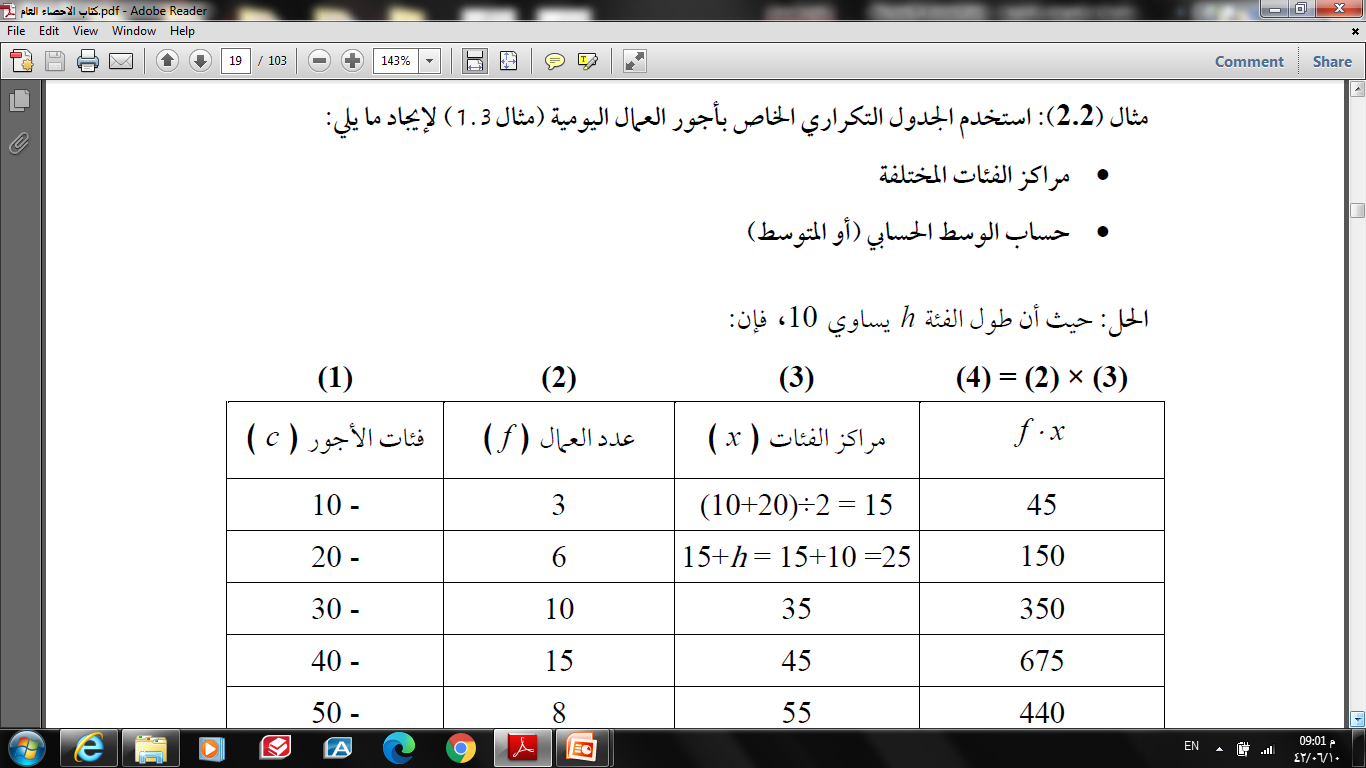 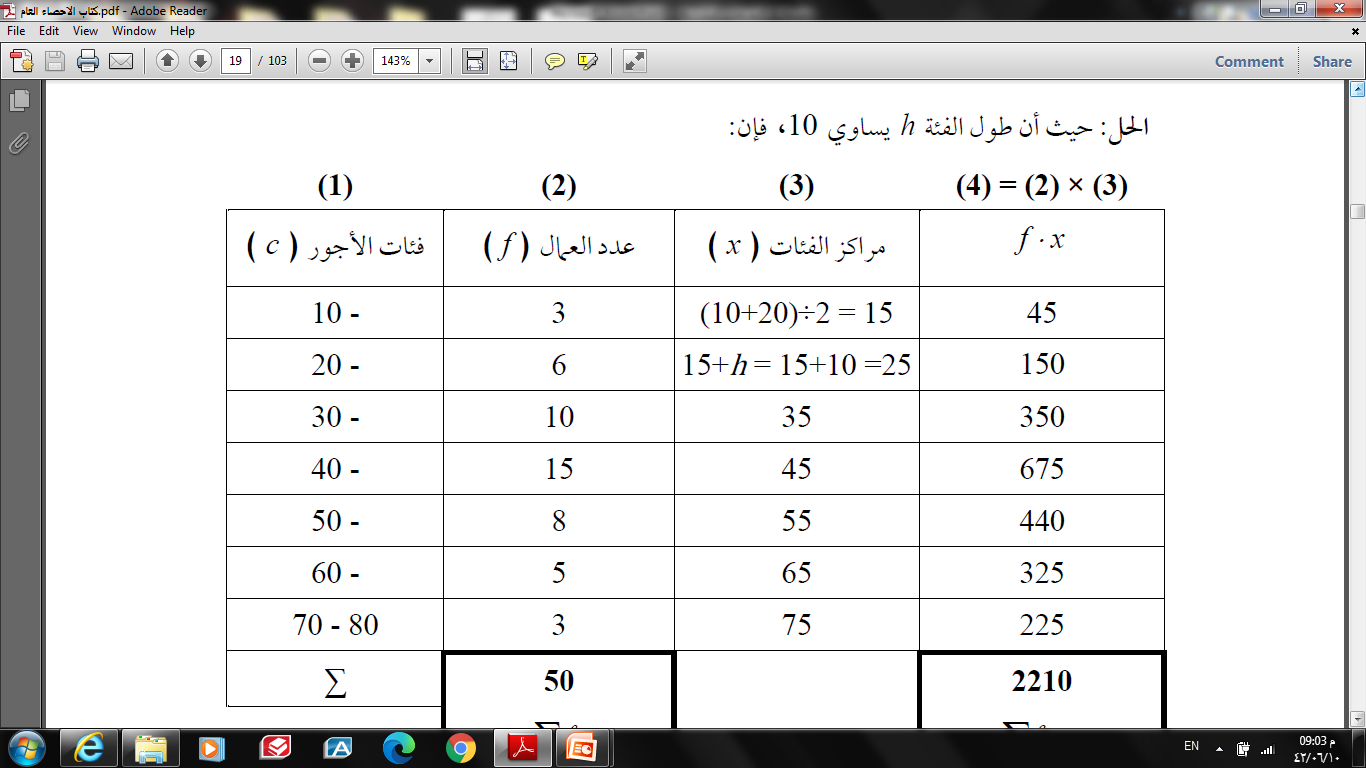 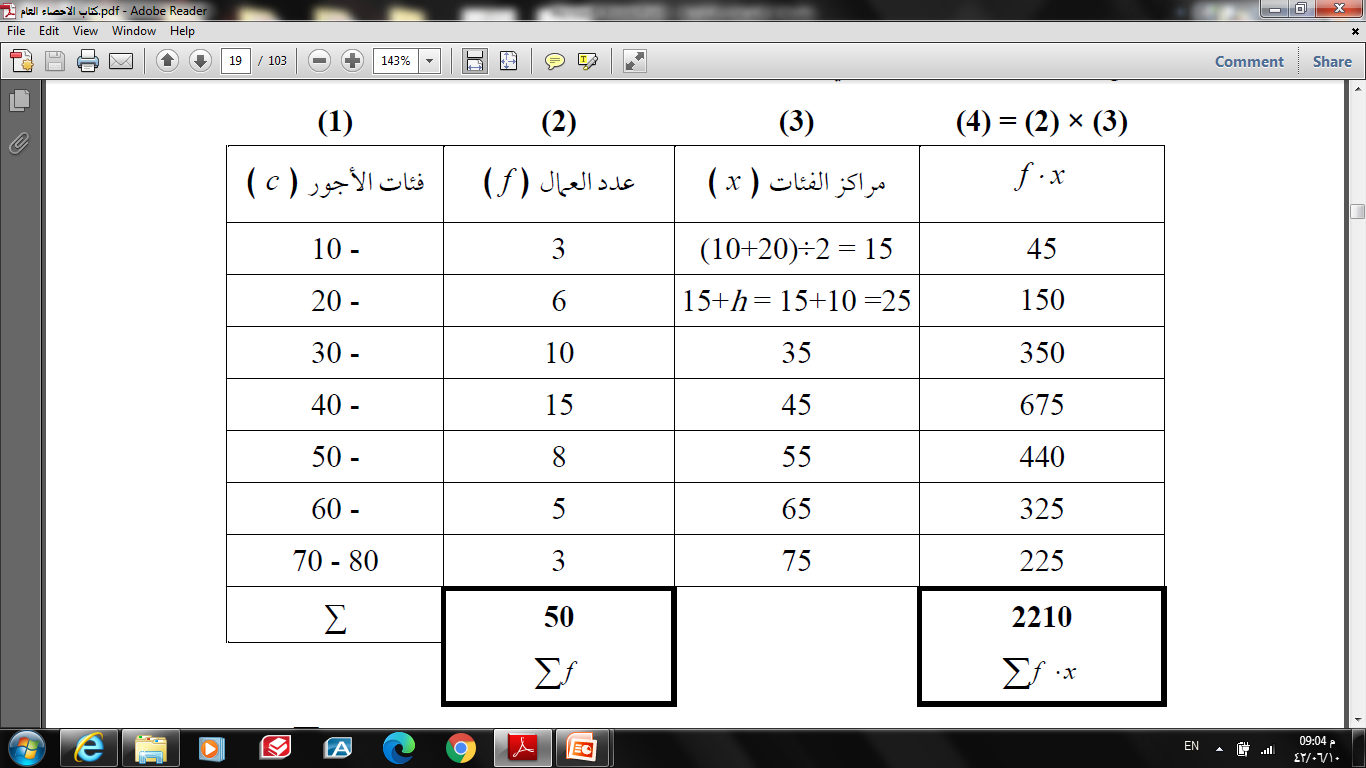 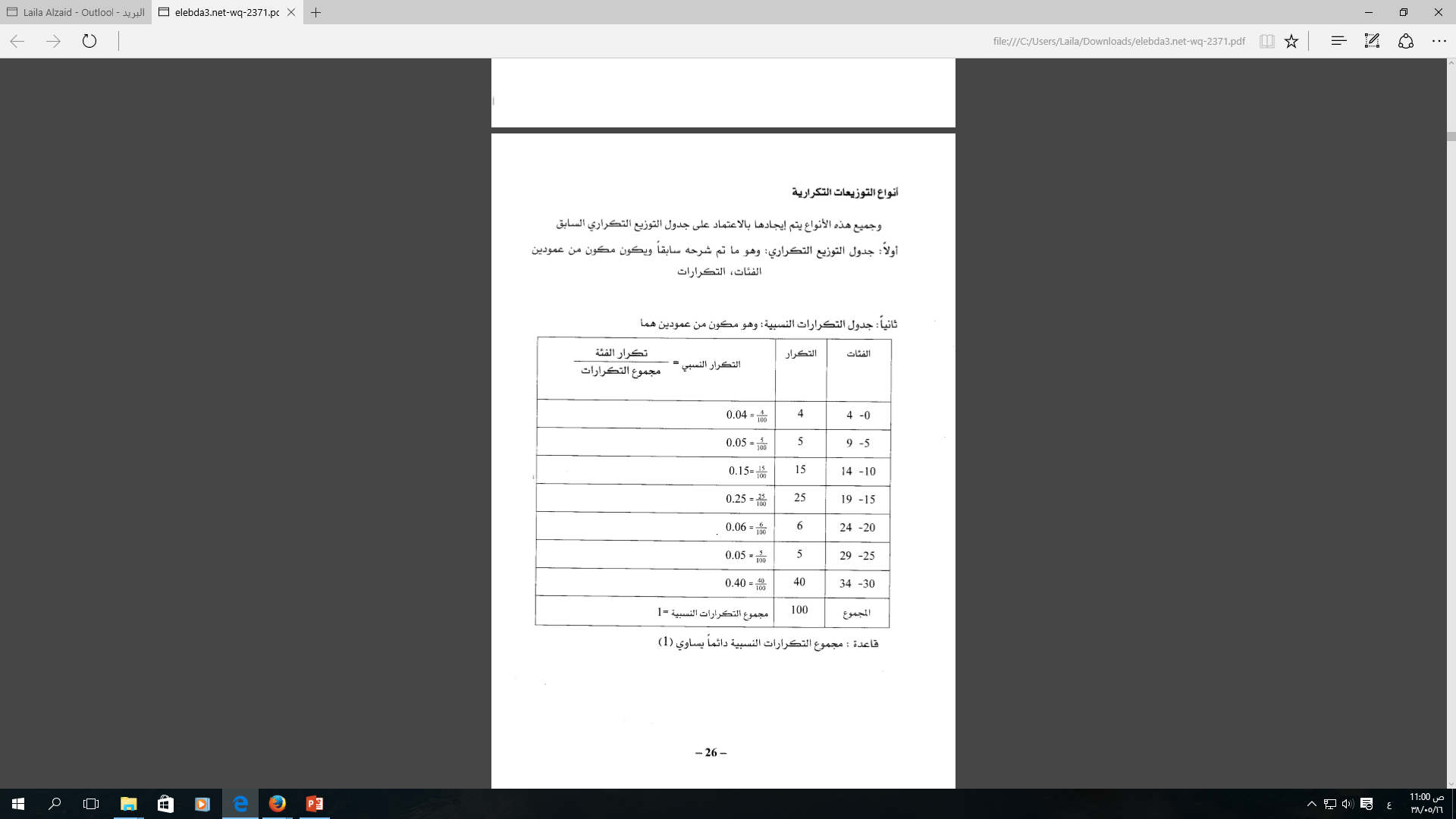 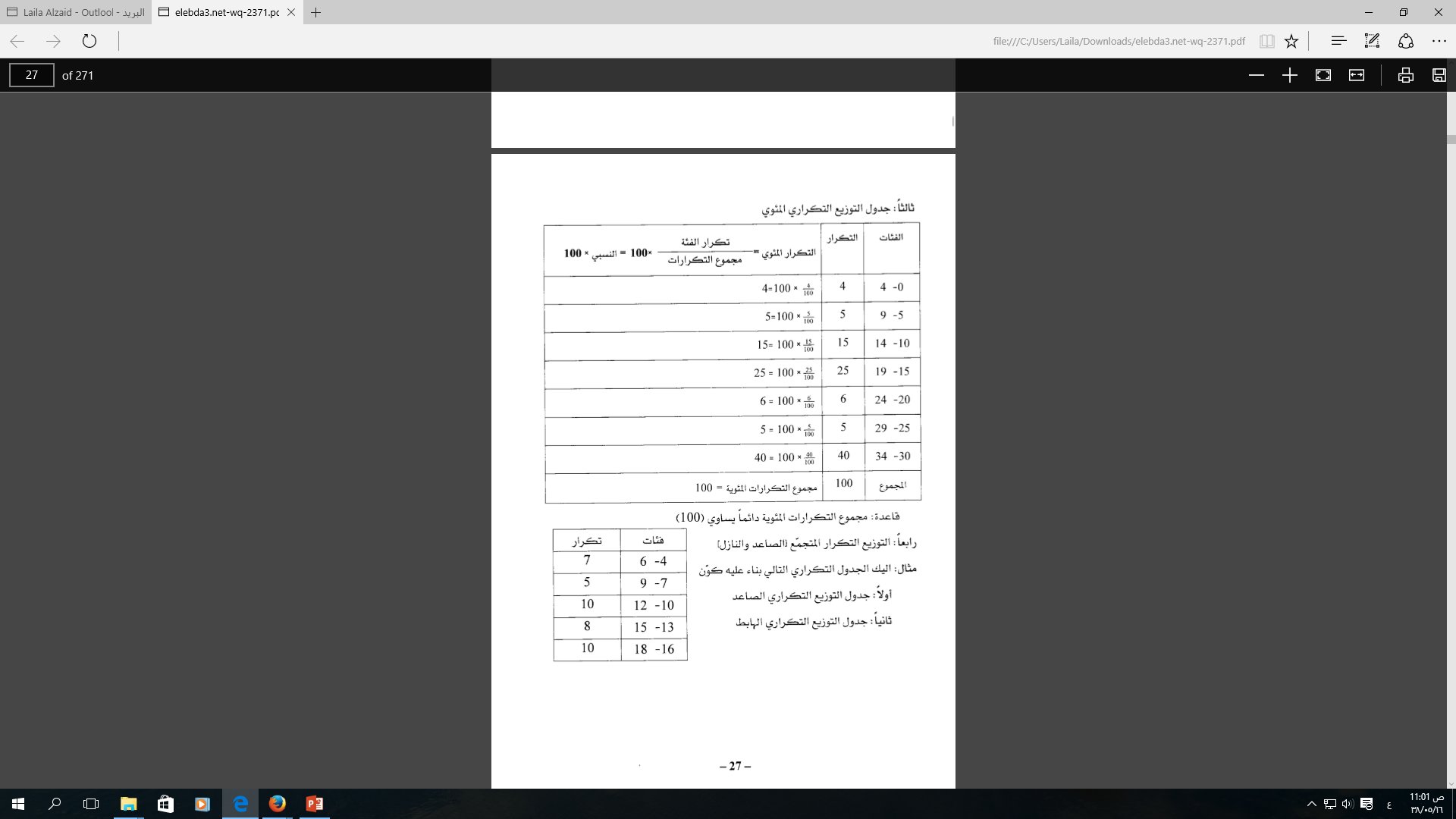 مثال (4.1) : كون التكرار النسبي والمئوي لمثال اجور العمال (3.1)
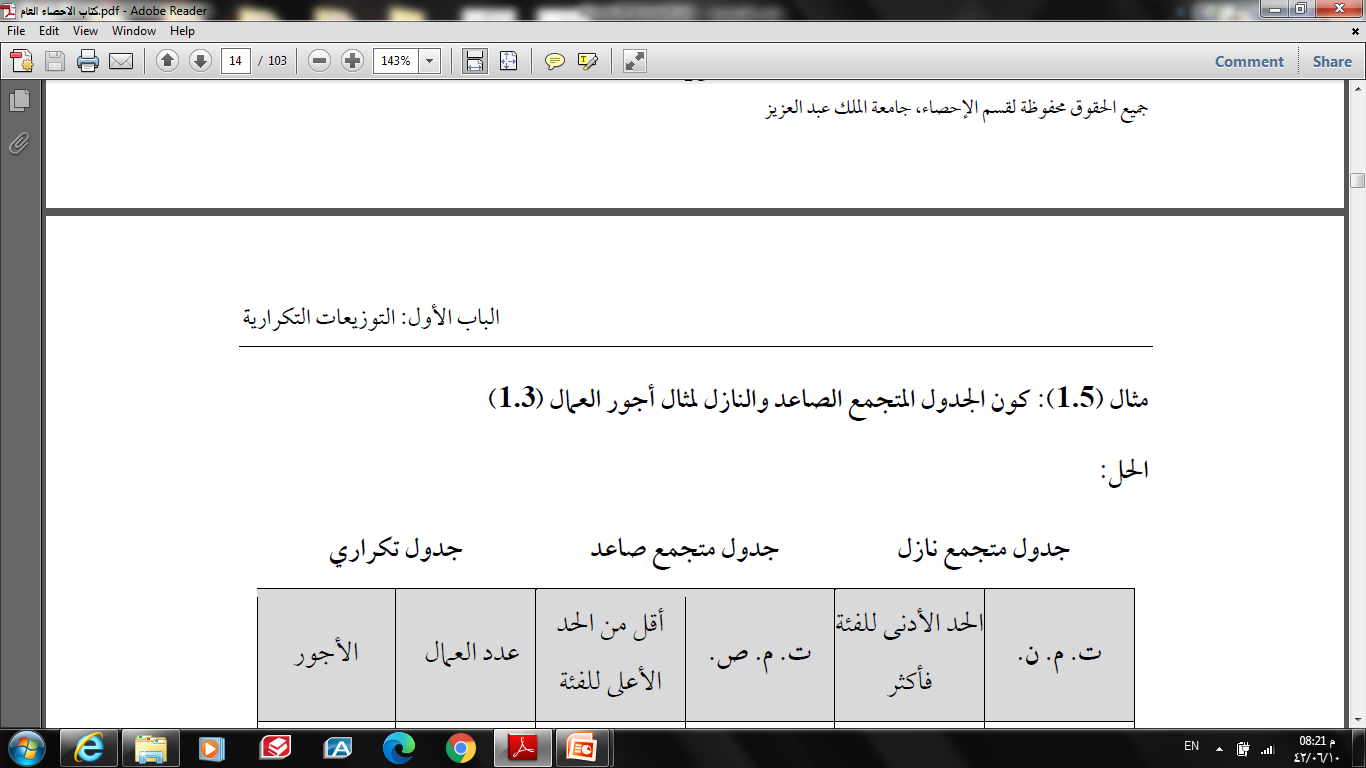 تكرار نسبي
تكرار مئوي
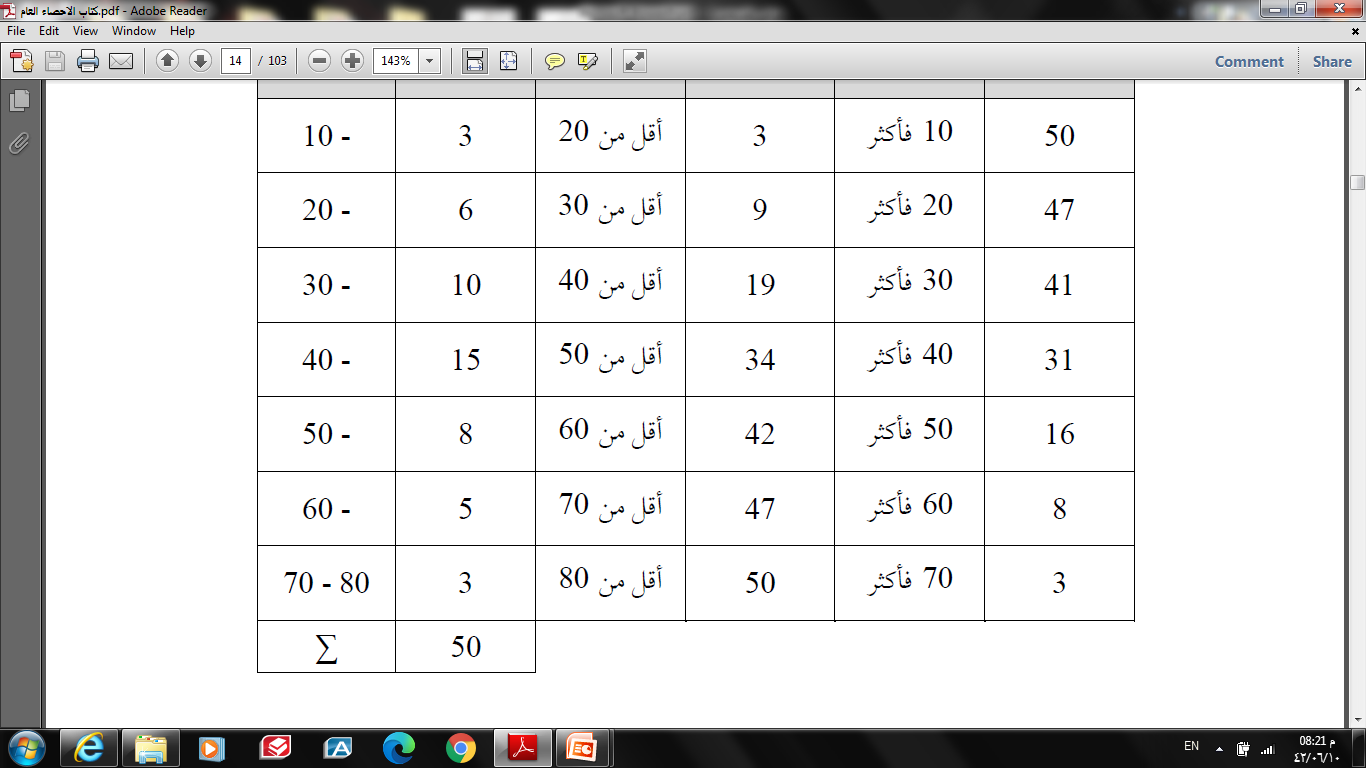 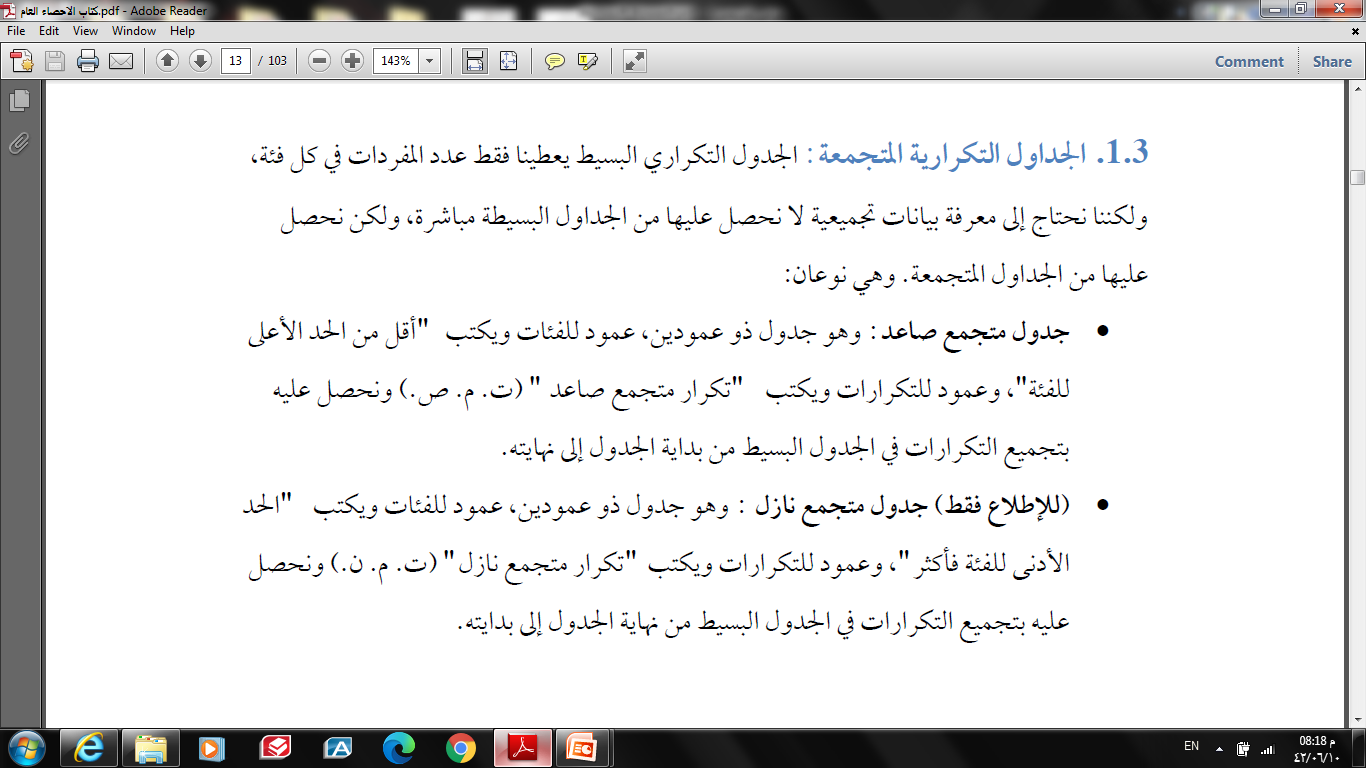 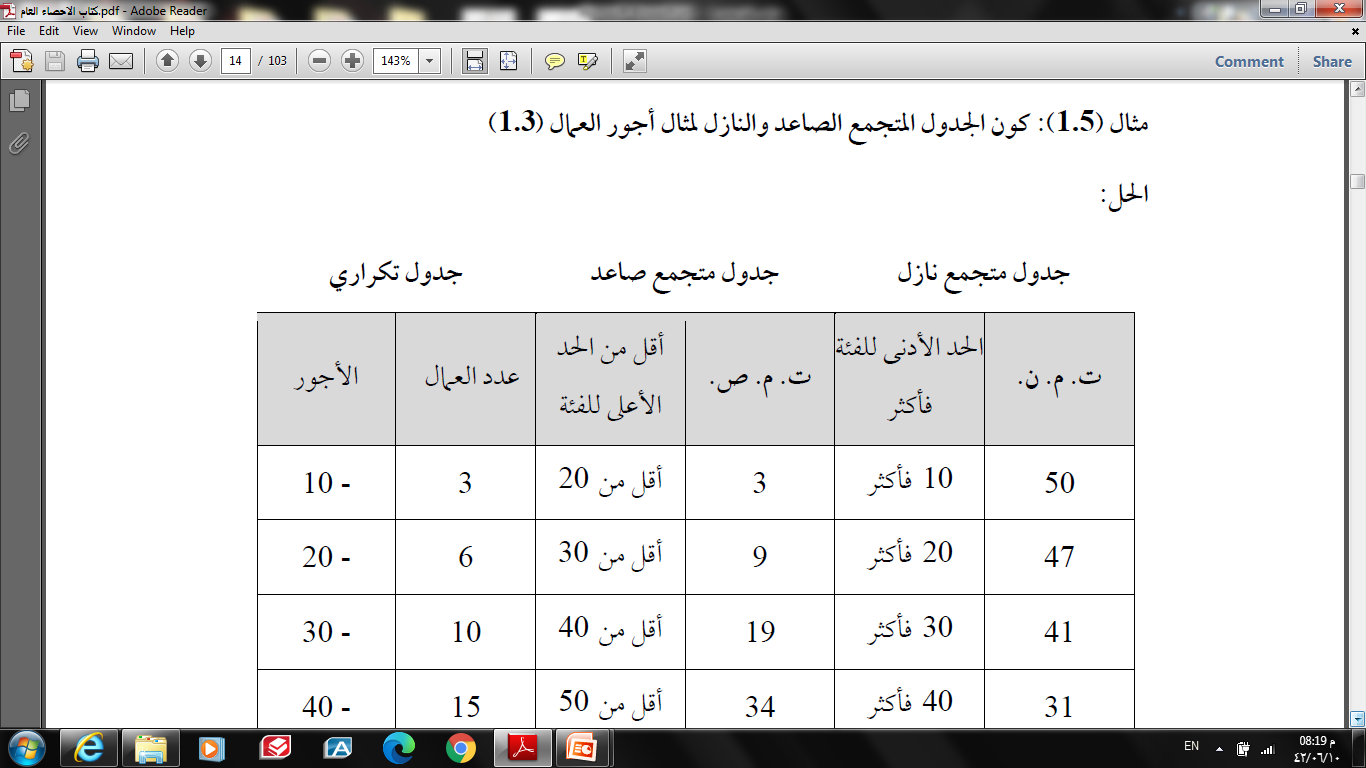 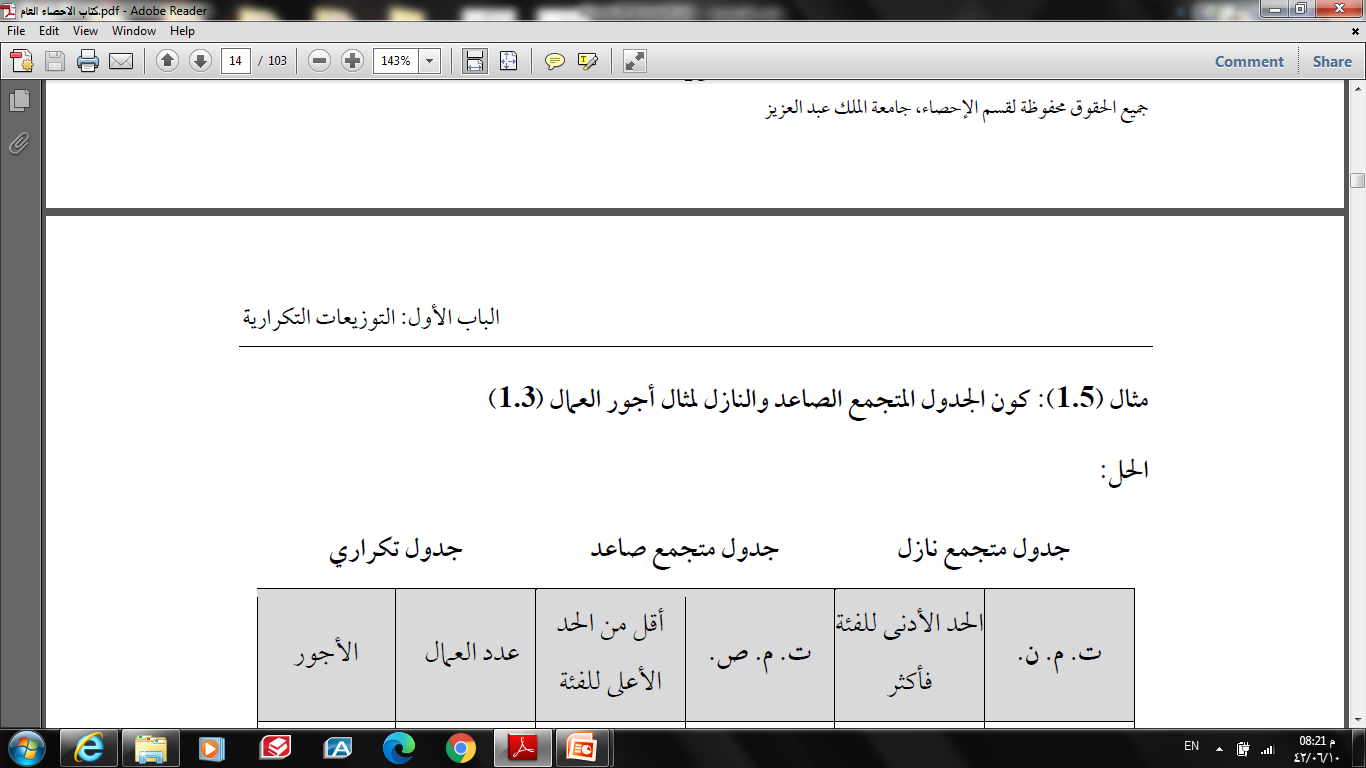 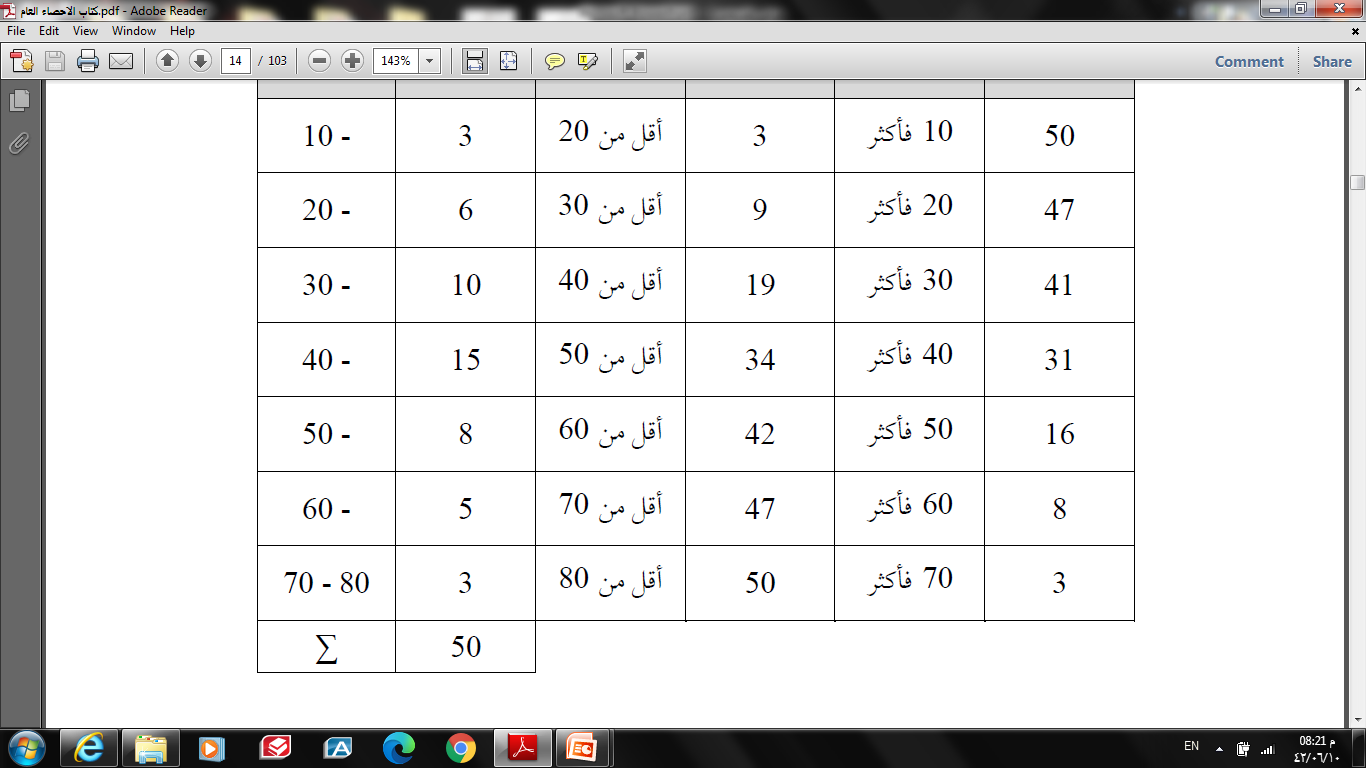